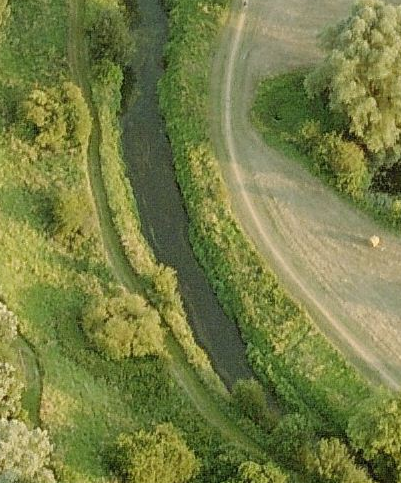 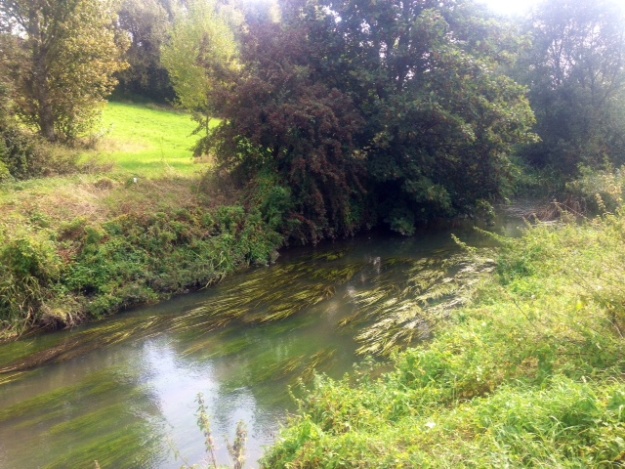 1
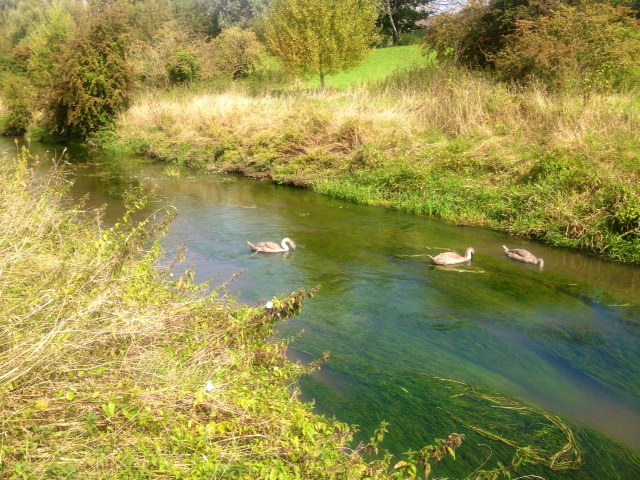 2
25 m
1
2
25 m
25 m